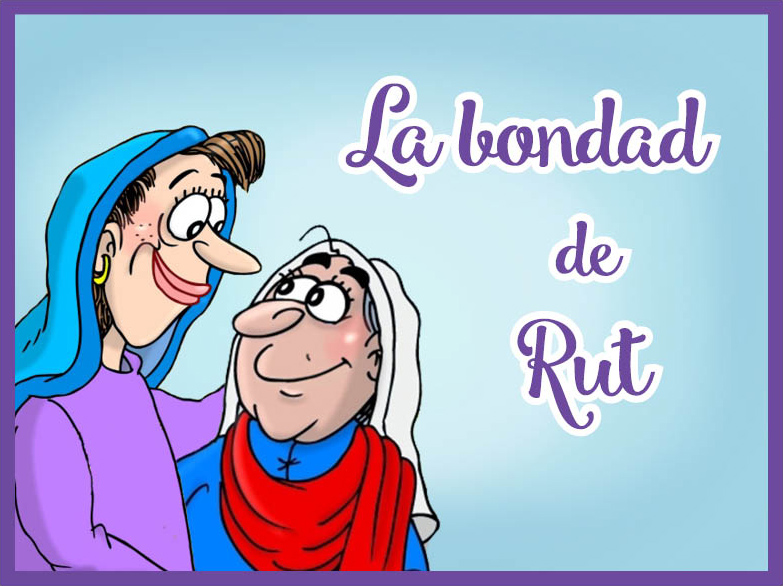 ©2016 hermanamargarita.com
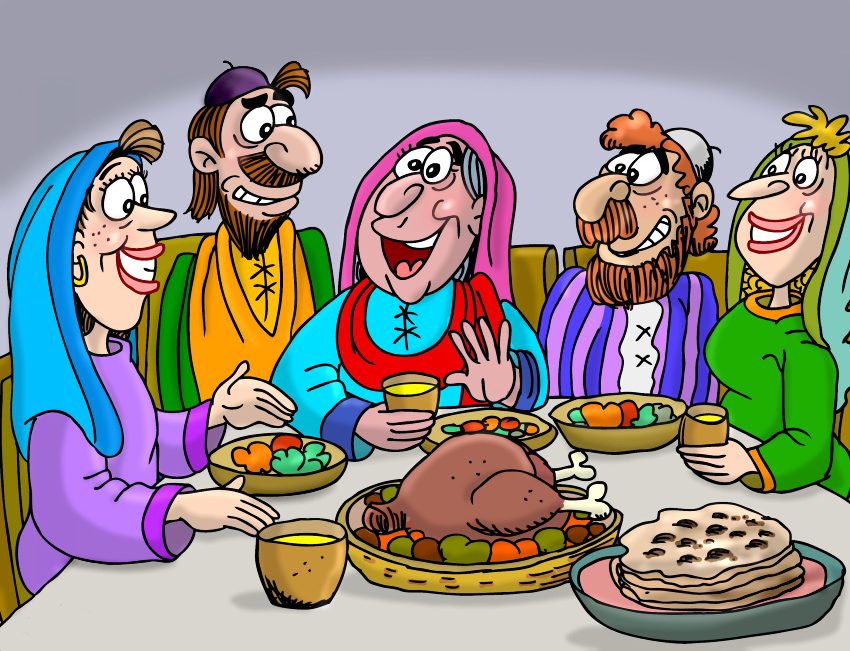 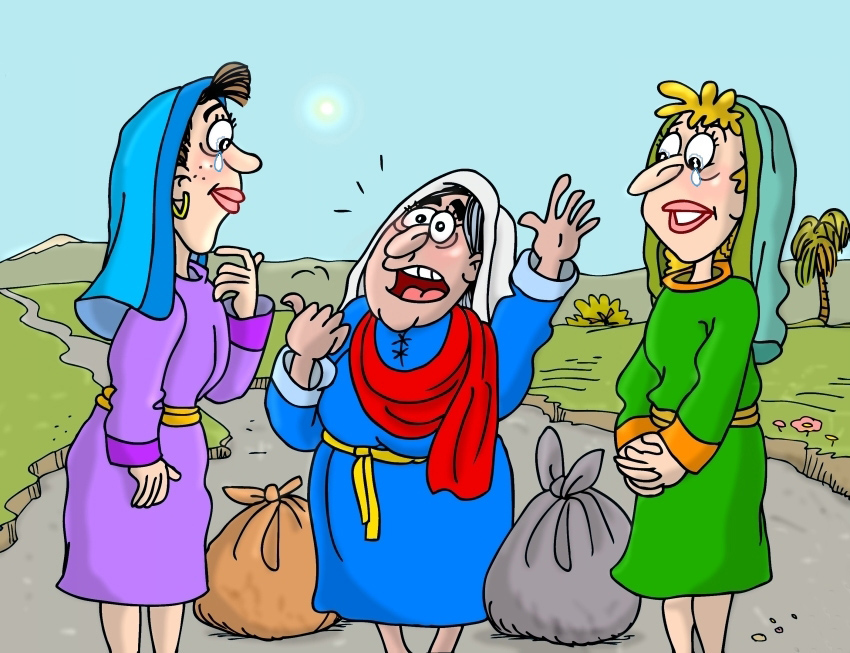 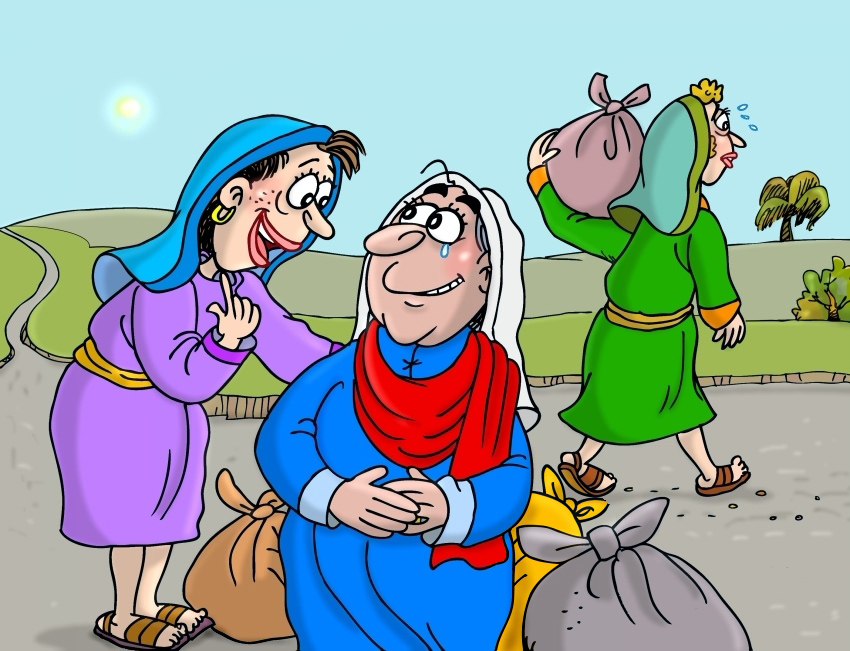 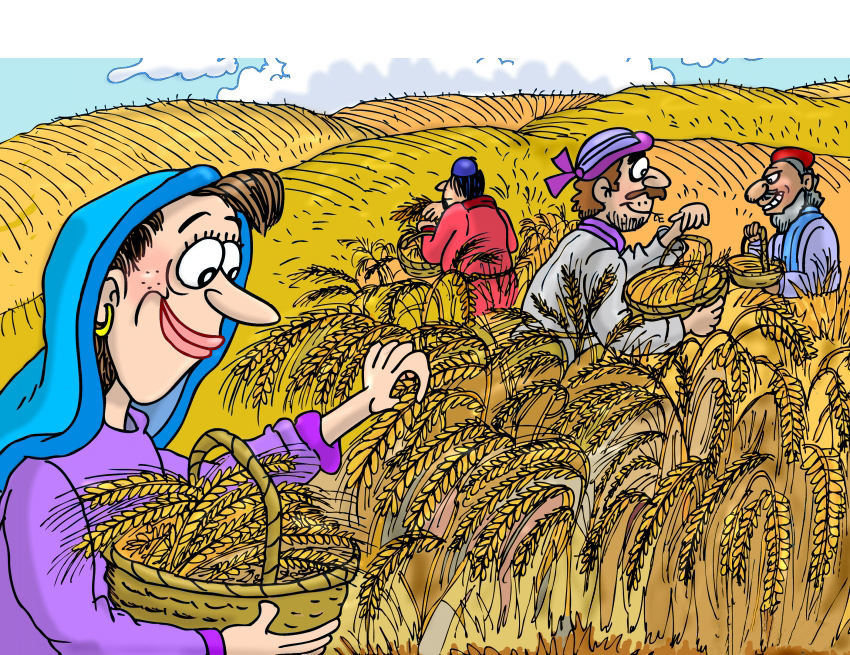 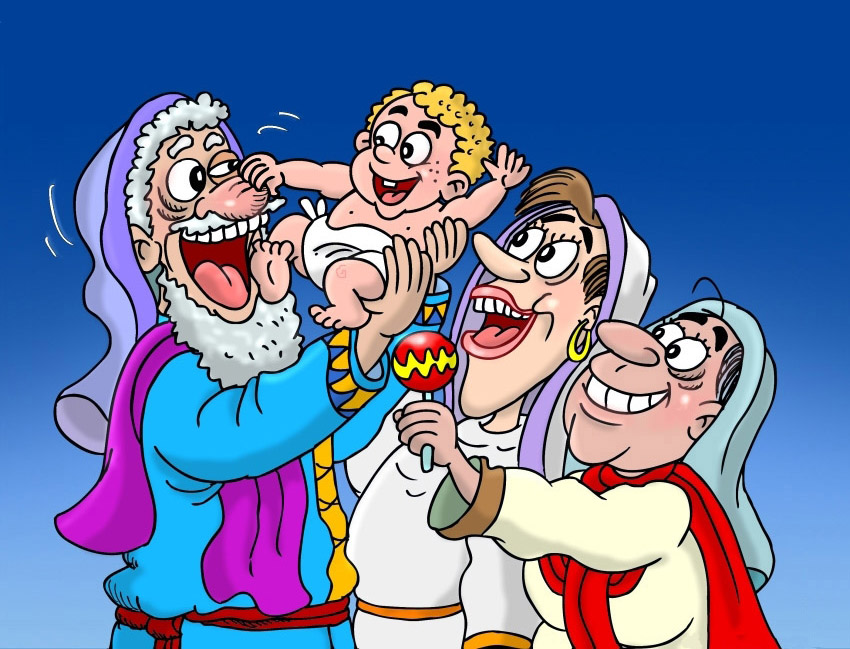 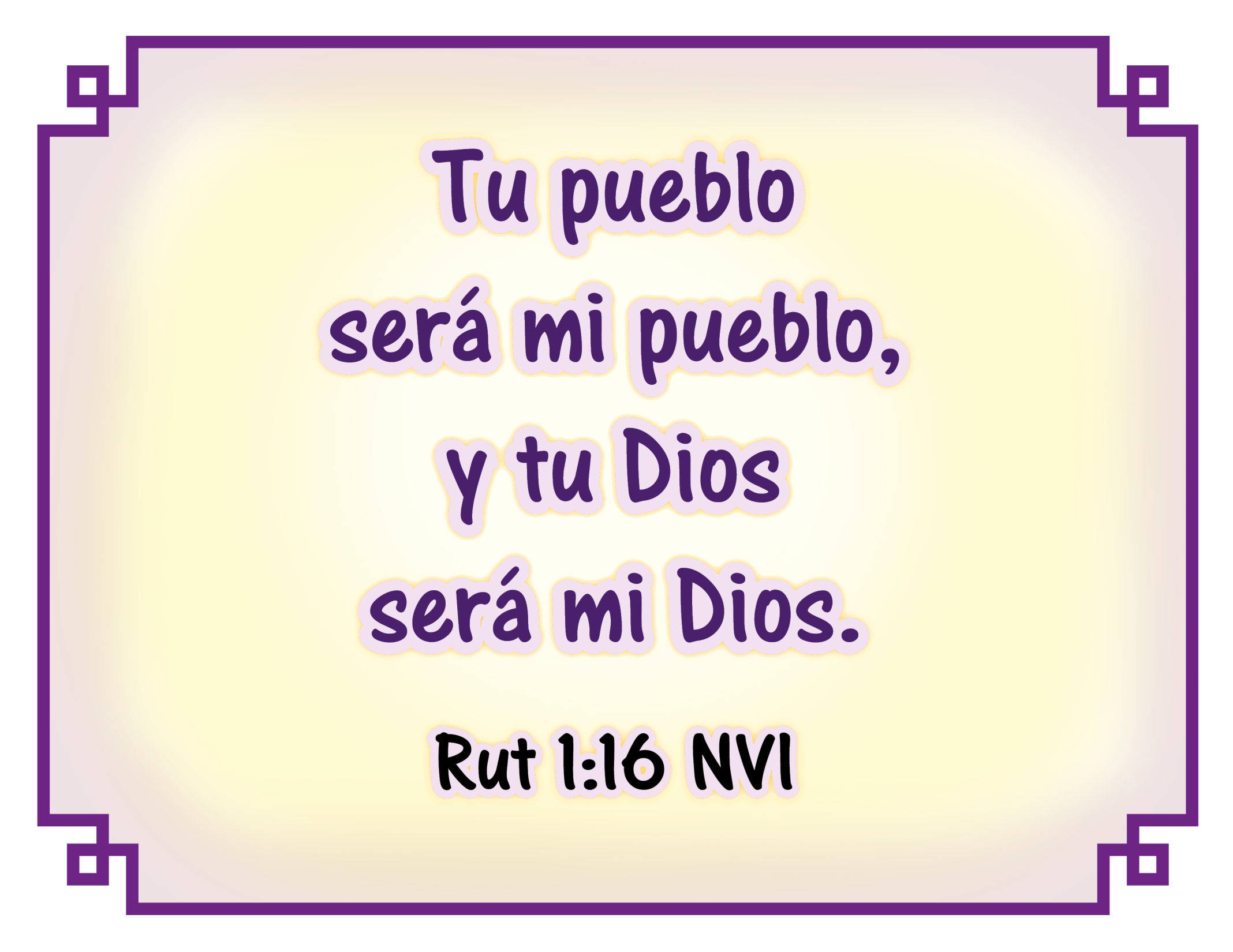 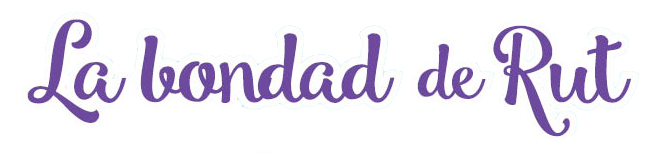 Arte:  Absalóm-León Sixco
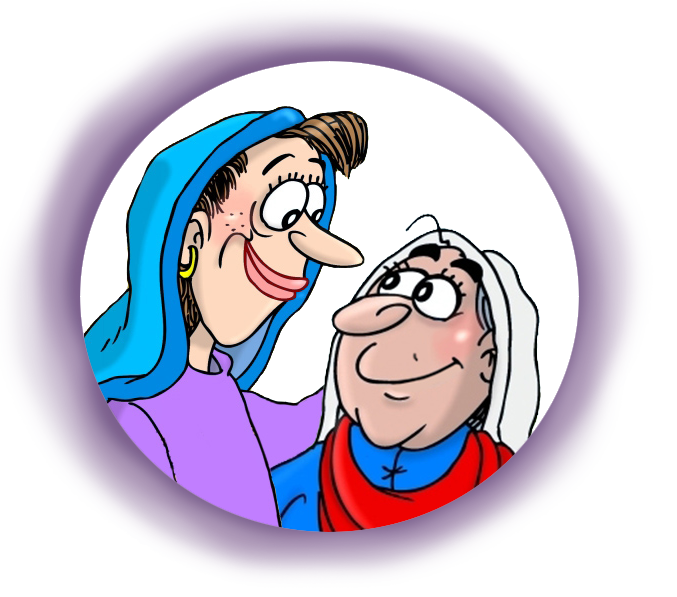 ©2016 hermanamargarita.com